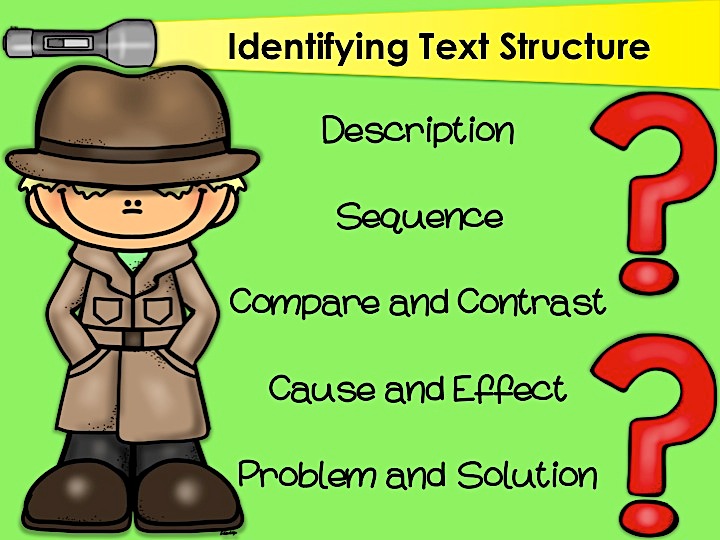 Identifying Text Structure
Nonfiction texts are usually written in one of five structures:
Compare/
Contrast
Description
Sequence
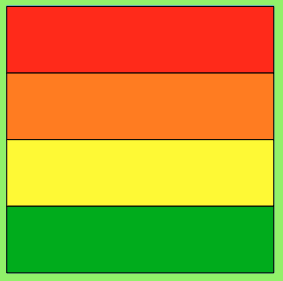 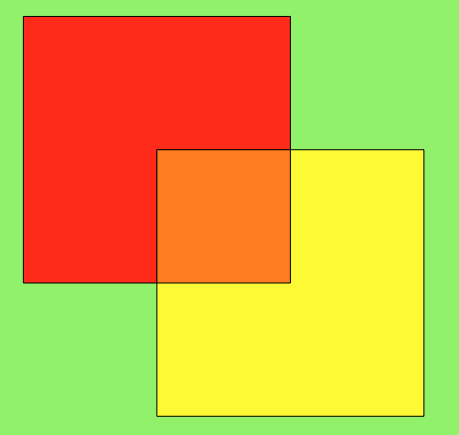 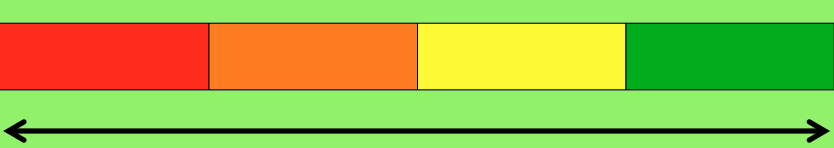 Problem/Solution
Cause/Effect
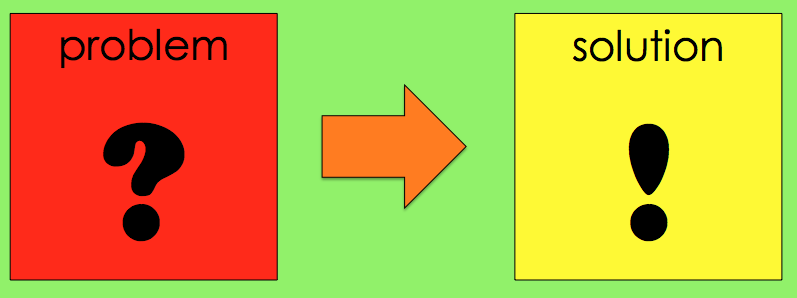 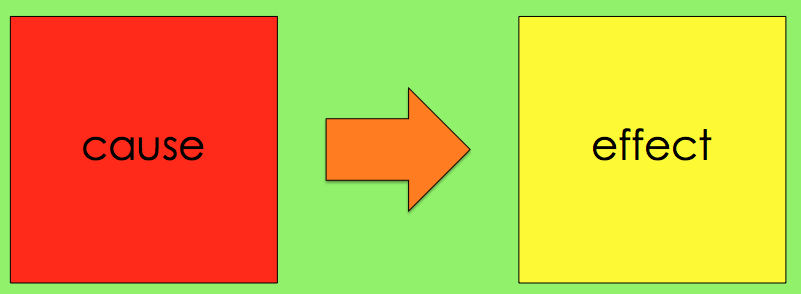 Identifying Text Structure
Identifying the text structure can help you understand the author’s purpose (or why he/she wrote the text).

It can also help you understand the text better.

Each text structure is organized in a special way and uses key words. Let’s take a look at each text structure.
Description
A description describes each part in logical order.
Description
To identify descriptive text, look for a set of facts about a specific person, place, event, etc.

The text many times begins with a topic sentence that states a main idea. All other sentences support that main idea by providing evidence or details.

A description may give examples and sometimes uses terms like for example or to illustrate.
Description
Let’s look at a descriptive paragraph.

	The Ojibwa, a large group of Native Americans who live in Canada and the United States, found many uses for birch bark. They built their homes, wigwams, by covering a rounded frame with bark. Travel across lakes and down rivers was achieved by birch bark canoe. The Ojibwa made storage containers of birch bark. They even recorded their religious beliefs on birch bark scrolls.
Description
Topic Sentence

	The Ojibwa, a large group of Native Americans who live in Canada and the United States, found many uses for birch bark.
Detail #1: They built their homes, wigwams, by covering a rounded frame with bark.
Detail #2: Travel across lakes and down 
rivers was achieved by birch bark canoe.
Detail #3: The Ojibwa made storage 
containers of birch bark.
Detail #4: They even recorded their 
religious beliefs on birch bark scrolls.
Sequence
A sequence, or chronology, explains what happened in time order.
Events in a sequence may be placed along a timeline.
Sequence
Here’s a sequential paragraph about the Ojibwa:

	As the French entered the Great Lakes region in the 1660s, the Ojibwa began trading with them. Then, to find more furs to trade with the French, the Ojibwa moved westward. During the 1700s and 1800s, they fought with the Dakota over land. In the 1800s the U.S. government sent the Ojibwa to reservations, where the group lives today.
Sequence
Look for words that show order, time, or dates.
Partial History of Ojibwa People, 1600s-1800s
As the French entered the Great Lakes region in the 1660s, the Ojibwa began trading with them.
In the 1800s the U.S. government sent the Ojibwa to reservations, where the group lives today.
Then, to find more furs to trade with the French, the Ojibwa moved westward.
During the 1700s and 1800s, they fought with the Dakota over land.
Compare and Contrast
A compare and contrast structure tells similarities and differences.
Compare and Contrast
This paragraph compares the Ojibwa and Dakota.

	The Ojibwa and Dakota shared many customs. They both hunted and fished for food. They built similar boats for transportation, canoes. Likewise, the groups made their own homes. However, the Ojibwa assembled their canoes from birch bark, while the Dakota carved theirs using logs. Their homes were different too. The Ojibwa built wigwams, whereas the Dakota lived in tipis.
Compare and Contrast
Ojibwa
Dakota
They both hunted and fished for food. 

They built canoes.

They made their own homes.
The Ojibwa built their canoes of birch bark.

The Ojibwa lived in wigwams.
The Dakota carved their canoes out of logs.

The Dakota lived in tipis.
Compare and Contrast
The Ojibwa and Dakota shared many customs. They both hunted and fished for food. They built similar boats for transportation, canoes. Likewise, the groups made their own homes. However, the Ojibwa assembled their canoes from birch bark, while the Dakota carved theirs using logs. Their homes were different too. The Ojibwa built wigwams, whereas the Dakota lived in tipis.
She also explained that they were more similar in the topic sentence.
Since there were more similarities, the author compared first.
Compare and Contrast
Let’s look for some words that compare, or show similarity.

	The Ojibwa and Dakota share many customs. They both hunted and fished for food. They built similar boats for transportation, canoes. Likewise, the groups made their own homes. However, the Ojibwa assembled their canoes from birch bark, while the Dakota carved theirs using logs. Their homes were different too. The Ojibwa built wigwams, whereas the Dakota lived in tipis.
Compare and Contrast
Can you find any words that contrast, or show differences?

	The Ojibwa and Dakota share many customs. They both hunted and fished for food. They built similar boats for transportation, canoes. Likewise, the groups made their own homes. However, the Ojibwa assembled their canoes from birch bark, while the Dakota carved theirs using logs. Their homes were different too. The Ojibwa built wigwams, whereas the Dakota lived in tipis.
Cause and Effect
A cause and effect text explores relationships between events and what caused them.
cause
effect
Cause and Effect
Let’s take a look at a cause/effect paragraph.

	Treaties with the United States government gave the Ojibwa continued rights to hunt and fish. Unfortunately, this caused problems. From 1989 to 1991, anti-treaty groups held protests against the Ojibwa. Slogans such as “Save a Deer, Shoot an Indian” and “Save a Fish, Spear a Squaw” fueled the disputes.
This paragraph tells some dates, but it does not have a sequential structure. You must read carefully to determine the structure of the entire paragraph.
Cause and Effect
Treaties with the United States government gave the Ojibwa continued rights to hunt and fish. Unfortunately, this caused problems.  From 1989 to 1991, anti-treaty groups held protests against the Ojibwa. Slogans such as “Save a Deer, Shoot an Indian” and “Save a Fish, Spear a Squaw” fueled the disputes.
Fortunately, many cause/effect texts use words like cause, because, and effect.
Cause and Effect
In this paragraph, one sentence tells the cause, and three sentences explain the effects.
Unfortunately, this caused problems.
From 1989 to 1991, anti-treaty groups held protests against the Ojibwa. 
Slogans such as “Save a Deer, Shoot an Indian” and “Save a Fish, Spear a Squaw” fueled the disputes.
Treaties with the United States government gave the Ojibwa continued rights to hunt and fish.
Cause and Effect
If we look carefully, we can see that there’s only one effect. The author has simply added more details about it.
Cause
Treaties with the United States government gave the Ojibwa continued rights to hunt and fish.
Effect
Anti-treaty groups held protests against the Ojibwa.
Problem and Solution
A problem/solution structure explains a problem and its solution(s).
problem
solution
?
!
?
?
?
Problem and Solution
Here’s a paragraph that explores a problem and its solution.

	In the 1990’s, the Ojibwa became concerned that mining practices in White Pine, Michigan, would damage the environment. When they learned that sulfuric acid was being shipped to the mine, members of the tribe made requests for a safety inspection, blocked the railway, and attended public meetings. The mining company faced a long legal battle with the Ojibwa. Consequently, the mine was closed.
Problem and Solution
In the 1990’s, the Ojibwa became concerned that mining practices in White Pine, Michigan, would damage the environment. When they learned that sulfuric acid was being shipped to the mine, members of the tribe made requests for a safety inspection, blocked the railway, and attended public meetings. The mining company faced a long legal battle with the Ojibwa. Consequently, the mine was closed.
Words like problem, solution, finally, so, or consequently may be used in problem/solution texts.
Problem and Solution
Problem/solution texts generally include an explanation of the problem, steps taken to solve the problem, and solution.
problem
solution
requests
blockade
meetings
mining practices could harm environment
mine was closed by company
?
?
?
Let’s Review
A description describes each part in logical order.

To identify descriptive text, look for a set of facts about a specific person, place, event, etc.

A description may give examples and sometimes uses terms like for example or to illustrate.
Description
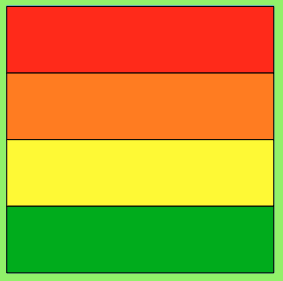 Let’s Review
A sequence, or chronology, explains what happened in time order.

Events in a sequence may be placed along a timeline.

Look for words that show order, time, or dates.
Sequence
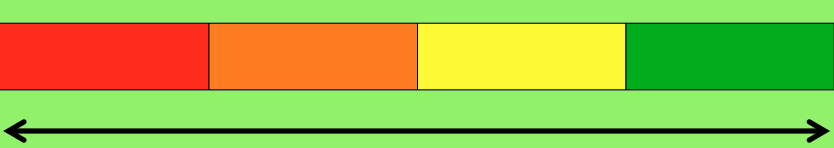 Let’s Review
A compare and contrast structure tells similarities and differences.

Words like both, same, like, too, and in common may be used to compare.

To contrast, words like differ, although, conversely, on the other hand, or yet may be used.
Compare/Contrast
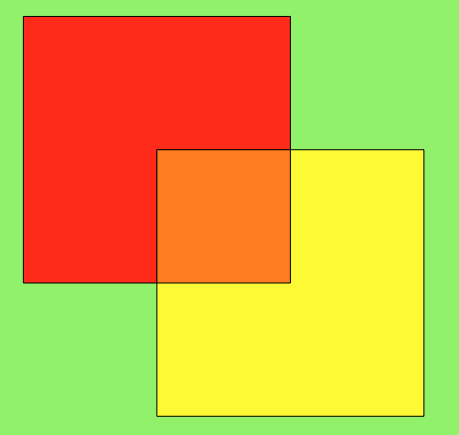 Let’s Review
A cause and effect text explores relationships between events and what caused them.

The text may give more than one cause or effect.

Look for words like because, since, if/then, in order to, for this reason, and therefore.
Cause/Effect
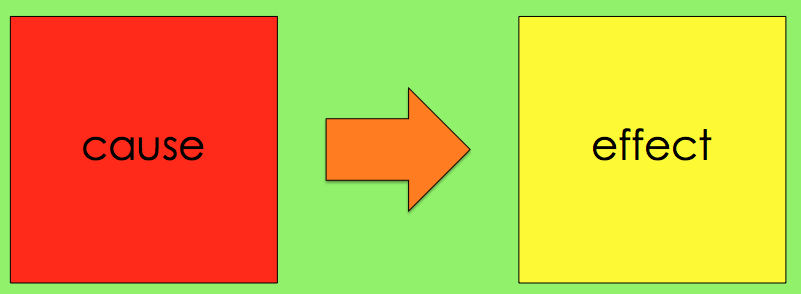 Let’s Review
A problem/solution structure explains a problem and its solution(s).

Problem/solution texts generally include an explanation of the problem, steps taken to solve the problem, and solution.

Words like problem, solution, finally, consequently or so may be used in problem/solution texts.
Problem/Solution
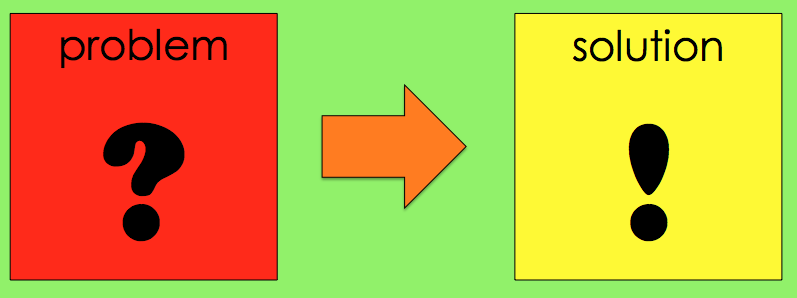